Приготовление завтрака в столовой МОБУ СОШ № 10 имени атамана С. И. Белого
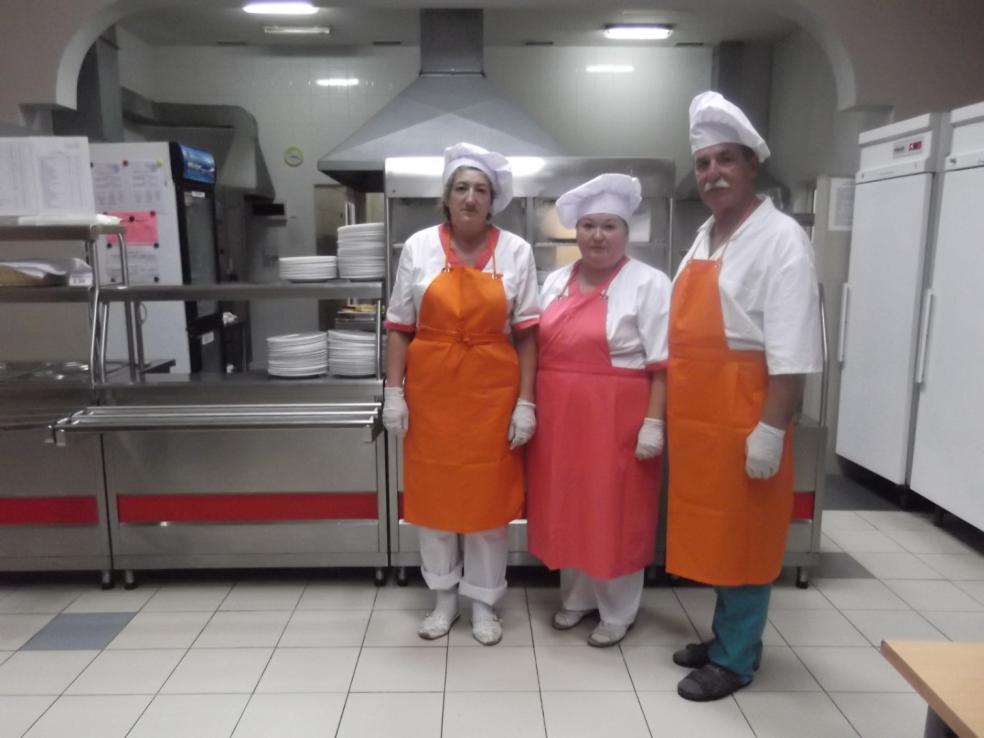 МЕНЮ
1. Салат из свежих овощей 
    с растительным маслом
2. Котлета из говядины
3. Картофель запеченный
4. Какао с молоком
5. Хлеб
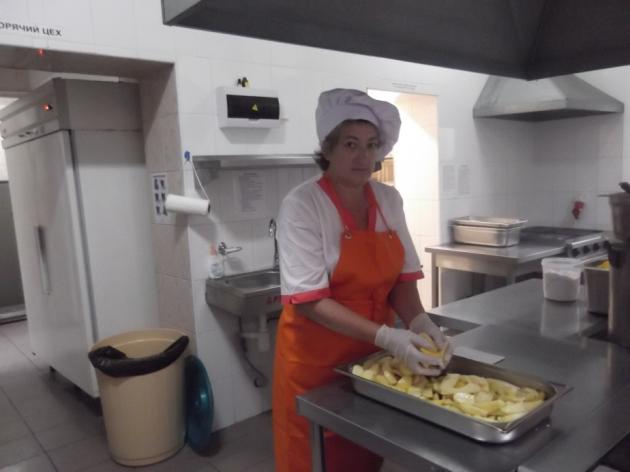 Подготавливаем картофель для запекания, солим
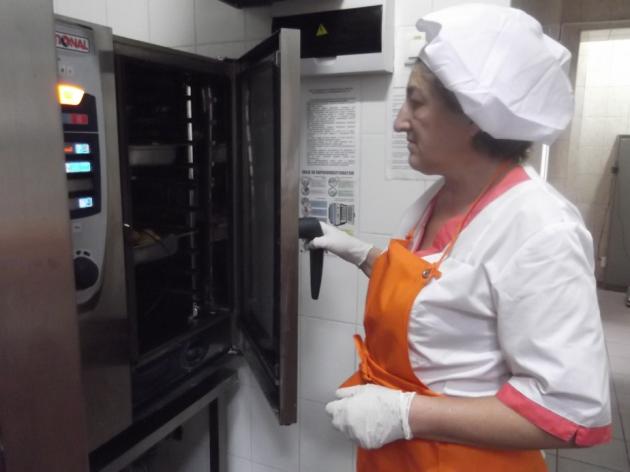 Ставим картофель в пароконвектомат на 30 минут при температуре 180 градусов
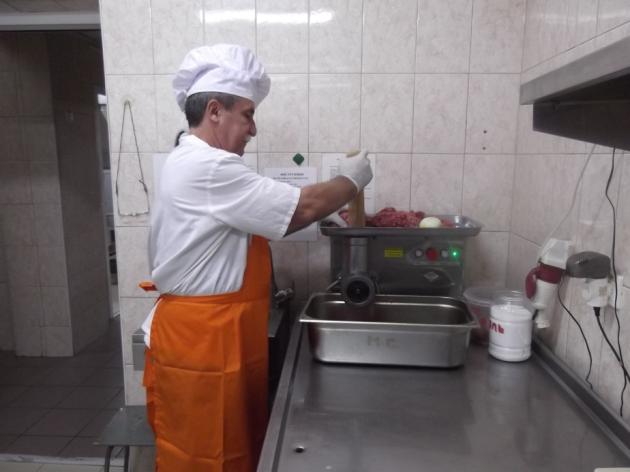 Пропускаем фарш через мясорубку, солим
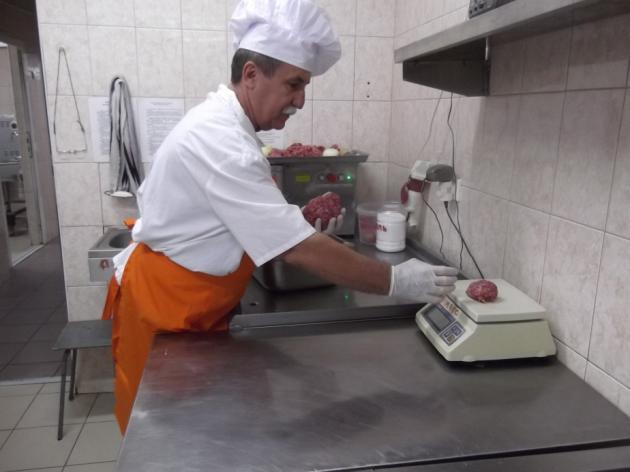 Формуем полуфабрикаты "котлета из говядины"
Готовые полуфабрикаты выкладываем на противень, смазанный растительным маслом
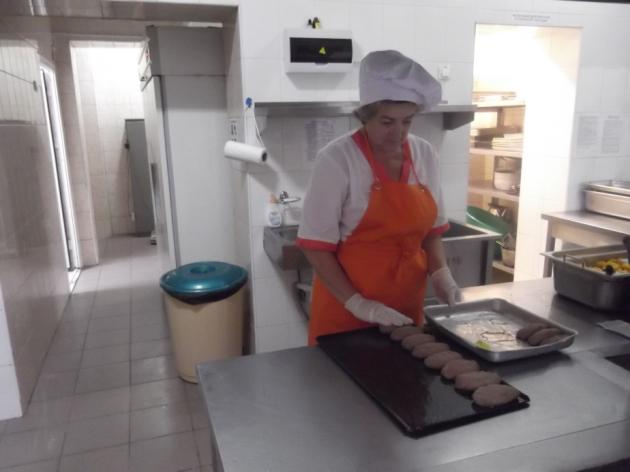 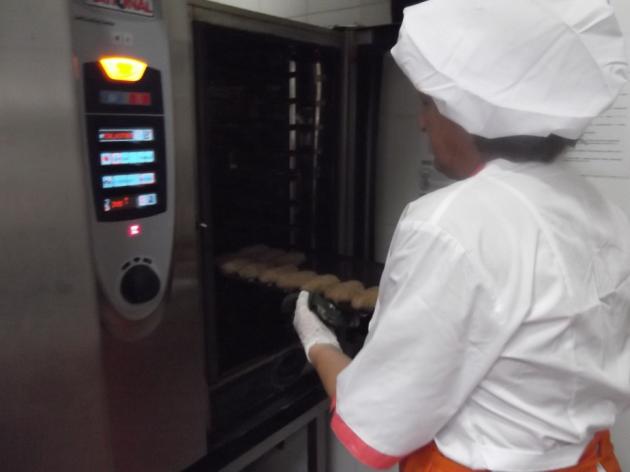 Ставим в пароконвектомат (программа приготовления котлет заложена производителем оборудования)
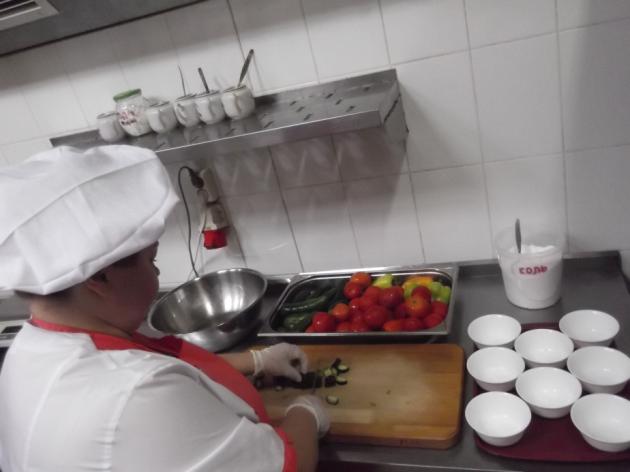 Нарезаем овощи для салата
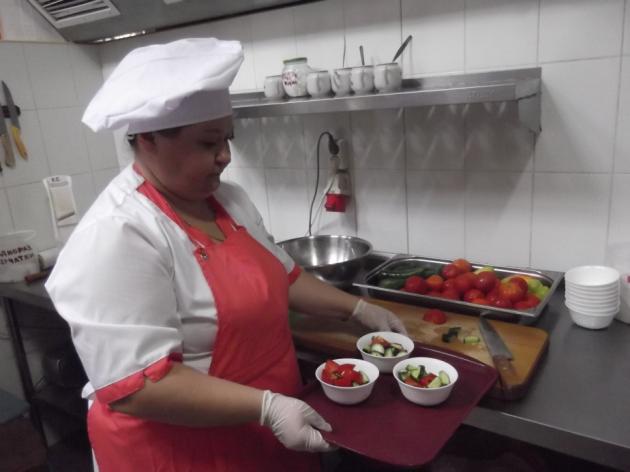 Готовые салаты выставляем на линию раздачи
Хочу кушать!
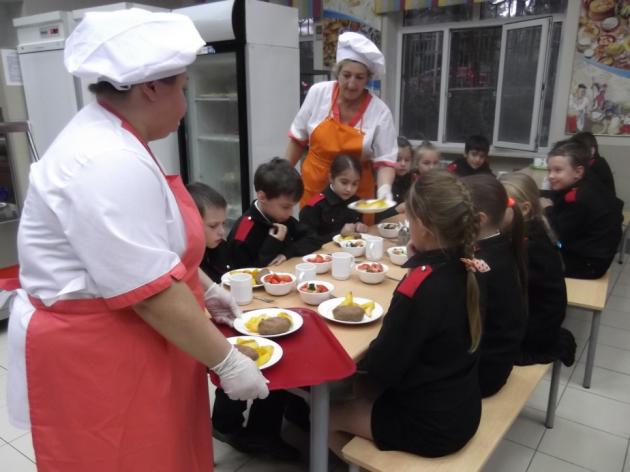 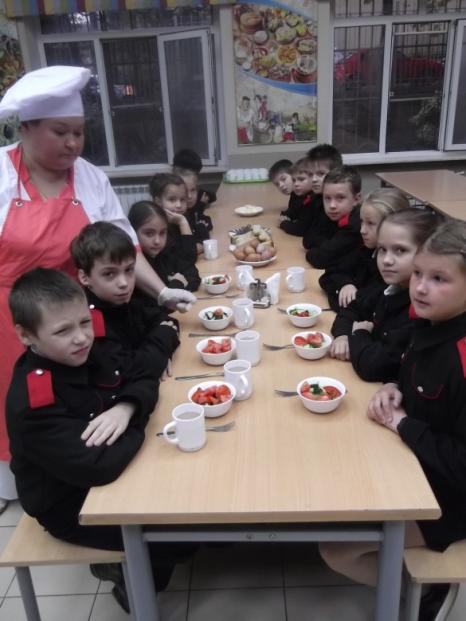 Казачата, кушать подано!
Тебе нравится как кормят в нашей столовой?
Улётно!
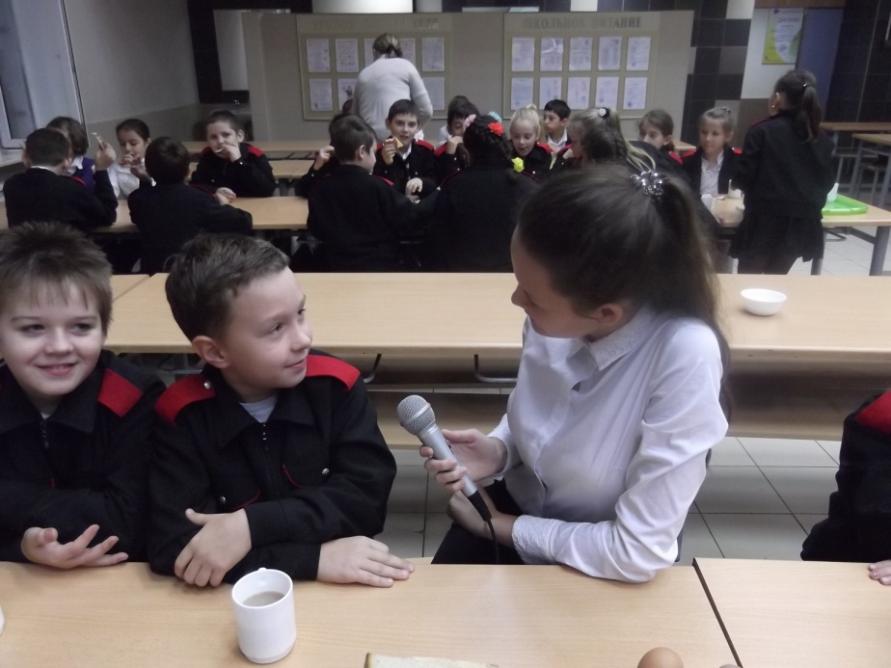 Да, очень!